ΕΞΕΛΙΞΗ
Βιολογία Γ’ Λυκείου
Εισαγωγή
Άργησε να γίνει αποδεκτή  Σύντομο χρονικό διάστημα ανθρώπινης ζωής
Υποστηρικτές: Λαμάρκ, Δαρβίνος, κ.ά.
Δαρβίνος:
διατύπωσε θεωρία με επιστημονικούς όρους
υπέδειξε το μηχανισμό (ΦΥΣΙΚΗ ΕΠΙΛΟΓΗ)
ΣΗΜΕΡΑ: αποδεκτή, στηρίζεται η Βιολογία
Εισαγωγή
ΚΥΤΤΑΡΙΚΗ ΘΕΩΡΙΑ
«Όλα τα έμβια όντα αποτελούνται από κύτταρα και κυτταρικά προϊόντα»
ΘΕΩΡΙΑ ΤΗΣ ΕΞΕΛΙΞΗΣ
«Όλα τα έμβια όντα είναι προϊόν εξέλιξης που υπέστησαν προγενέστεροι οργανισμοί»

Χωρίς την εξέλιξη η βιολογία θα ήταν στείρα περιγραφή  θα έλειπε η σύνδεση
Εισαγωγή
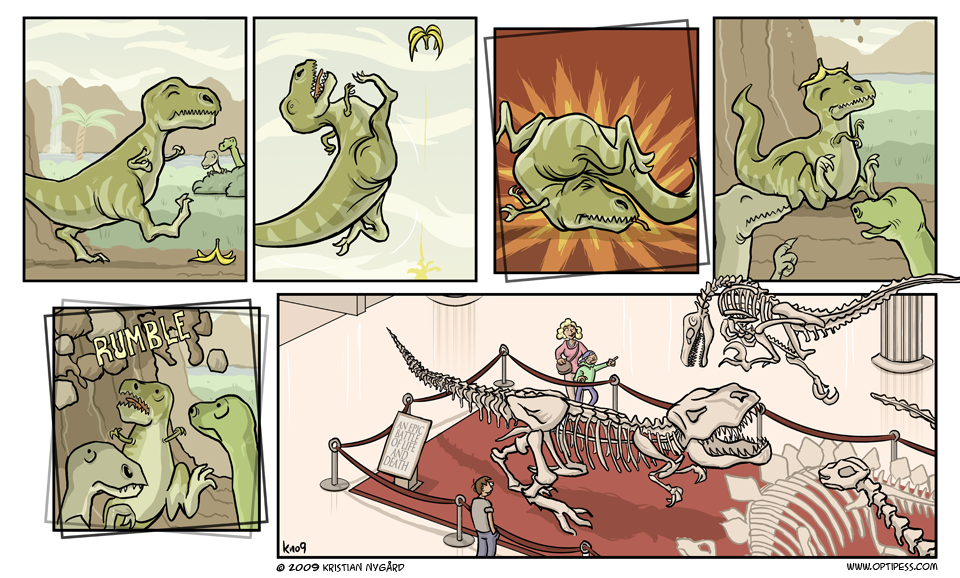 Ταξινόμηση & εξέλιξη
Σύγκριση  Ομοιότητες  Ταξινόμηση (αντανακλά εξελικτική πορεία)
1η απόπειρα κατάταξης οργανισμών
ΠΛΗΘΥΣΜΟΣ: Σύνολο ατόμων που μπορούν να αναπαράγονται επειδή βρίσκονται στην ίδια περιοχή
Π.χ. Οι γάτες μιας γειτονιάς
ΔΕΝ αναπαράγονται με σκύλους/σπουργίτια…
ΌΜΩΣ αναπαράγονται με γάτες άλλης γειτονιάς
Συνεπώς: κατατάσσουμε όλους τους πληθυσμούς που όταν έρχονται σε επαφή μπορούν να ΑΝΑΠΑΡΑΧΘΟΥΝ
Ταξινόμηση & εξέλιξη
2η απόπειρα κατάταξης οργανισμών
ΕΙΔΟΣ: Σύνολο πληθυσμών/οργανισμών που μπορούν να αναπαραχθούν και να αποκτήσουν γόνιμους απογόνους
Φυσικό όριο

Άρα, είδος  ΘΕΜΕΛΙΩΔΗΣ ΜΟΝΑΔΑ ΤΑΞΙΝΟΜΗΣΗΣ
Ταξινόμηση & εξέλιξη
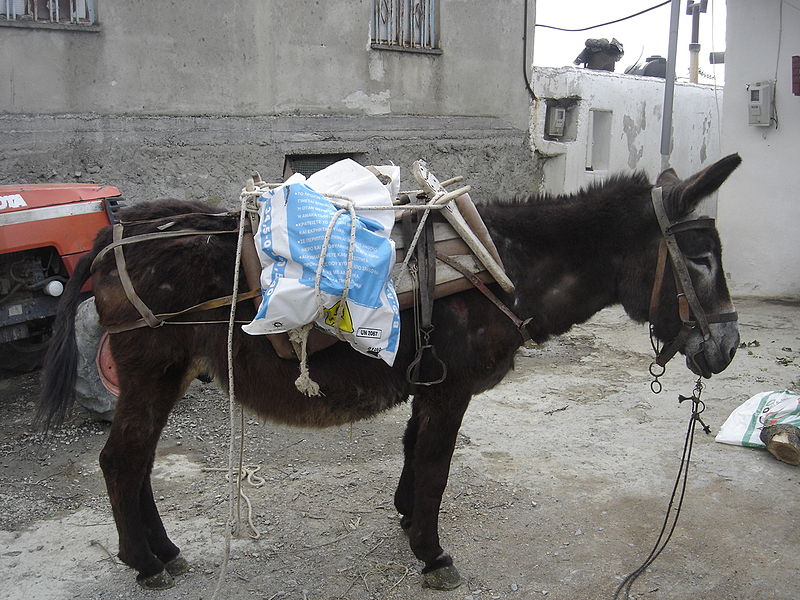 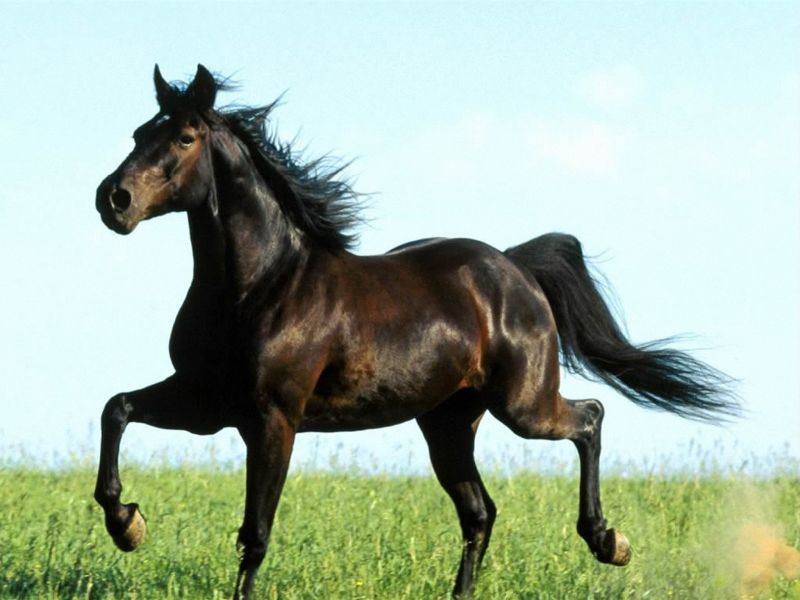 +
?
Ταξινόμηση & εξέλιξη
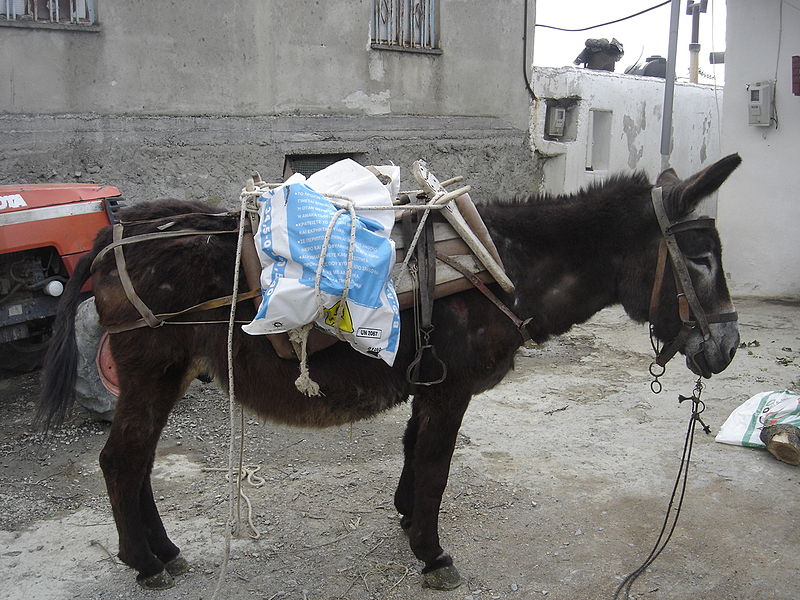 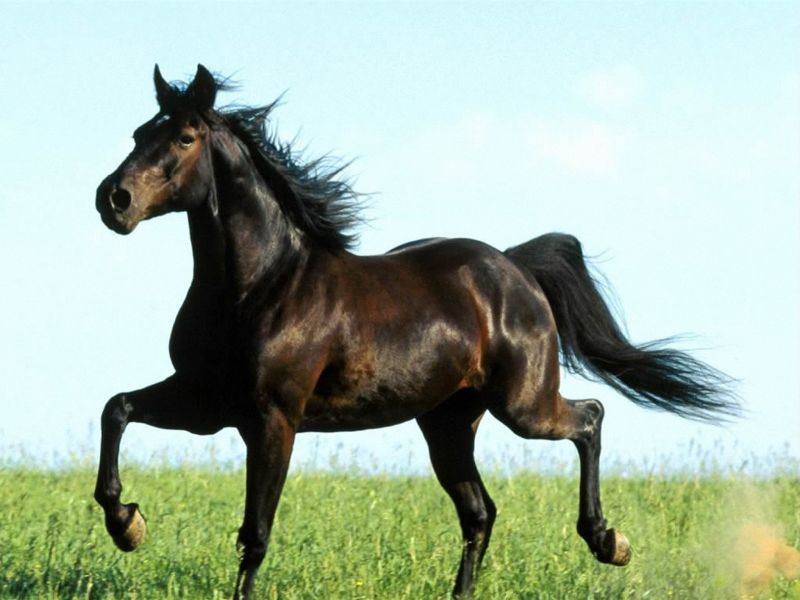 +
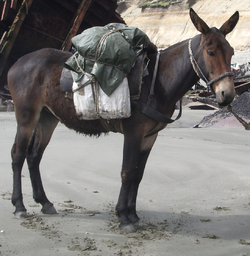 Ταξινόμηση & εξέλιξη
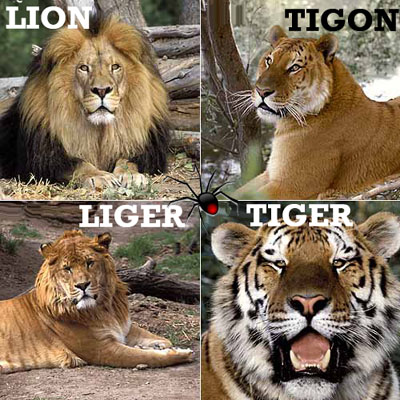 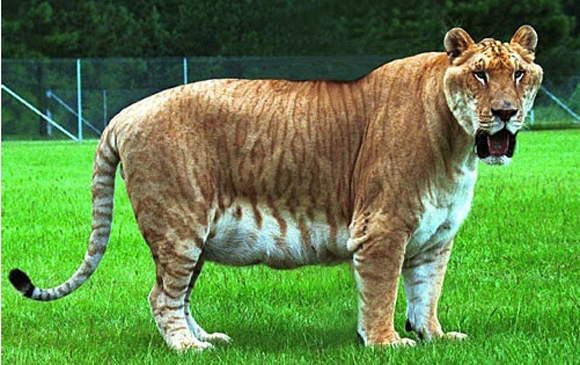 Ταξινόμηση & εξέλιξη
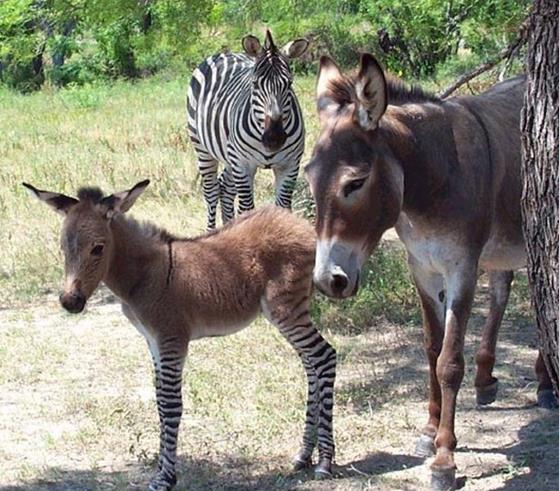 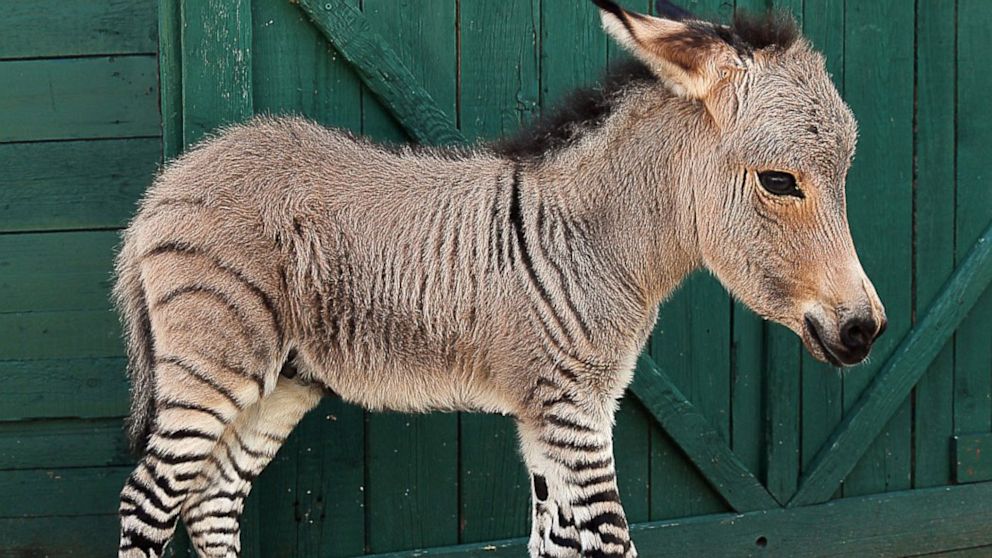 Ταξινόμηση & εξέλιξη
Οργανισμοί που αναπαράγονται μονογονικά (π.χ. αμοιβάδα);
 Σύγκριση ομοιοτήτων

ΜΕΙΞΙΟΛΟΓΙΚΟ ΚΡΙΤΗΡΙΟ: Δυνατότητα αναπαραγωγής με άλλα άτομα
ΤΥΠΟΛΟΓΙΚΟ ΚΡΙΤΗΡΙΟ: Κοινά μορφολογικά και βιοχημικά χαρακτηριστικά
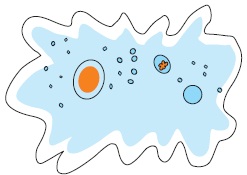 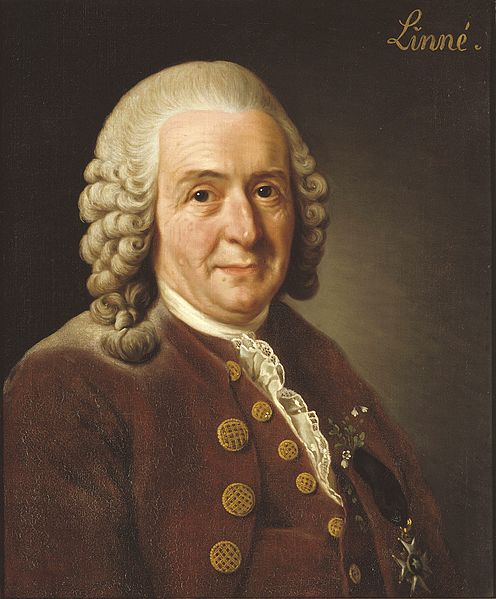 Ταξινόμηση & εξέλιξη
Τυπολογικό κριτήριο (Λινναίος)  ταξινόμηση οργανισμών σε ταξινομικές βαθμίδες πέραν του είδους
ΕΙΔΟΣ  ΓΕΝΟΣ  ΟΙΚΟΓΕΝΕΙΑ  ΤΑΞΗ  ΚΛΑΣΗ  ΦΥΛΟ
Τα είδη που μοιάζουν μεταξύ τους συνιστούν ένα γένος, τα γένη μια οικογένεια κτλ.
Ταξινόμηση & εξέλιξη
ΦΥΛΟΓΕΝΕΤΙΚΟ ΔΕΝΤΡΟ
φαίνονται πόσο συγγενικοί είναι οι οργανισμοί μεταξύ τους.
σημεία τομής οι κοινοί πρόγονοι (όσο ψηλότερα τόσο πιο πρόσφατοι & περισσότερες ομοιότητες)

Π.χ. άνθρωπος – πίθηκος, άνθρωπος – κροκόδειλος…
Φυλογενετικά δένδρα
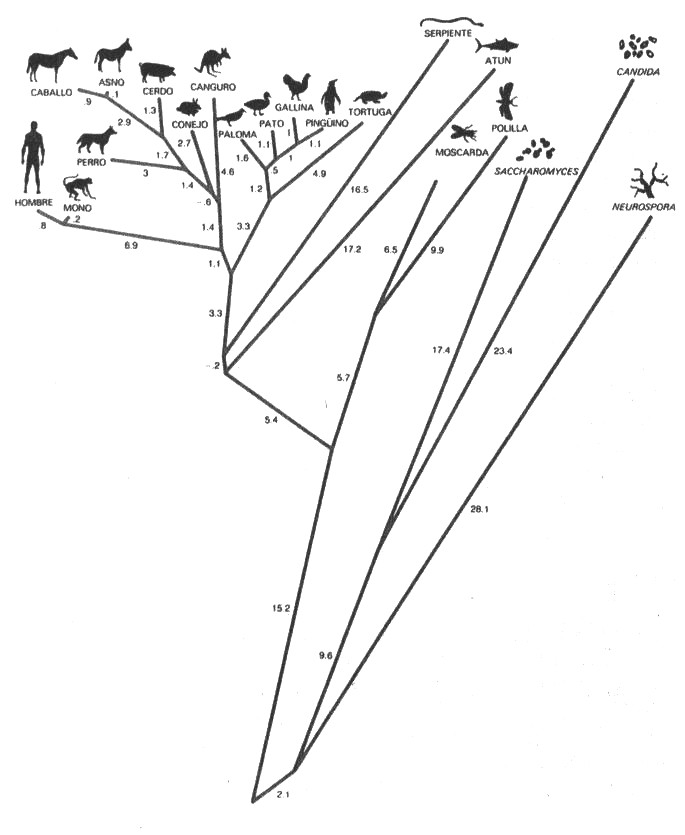 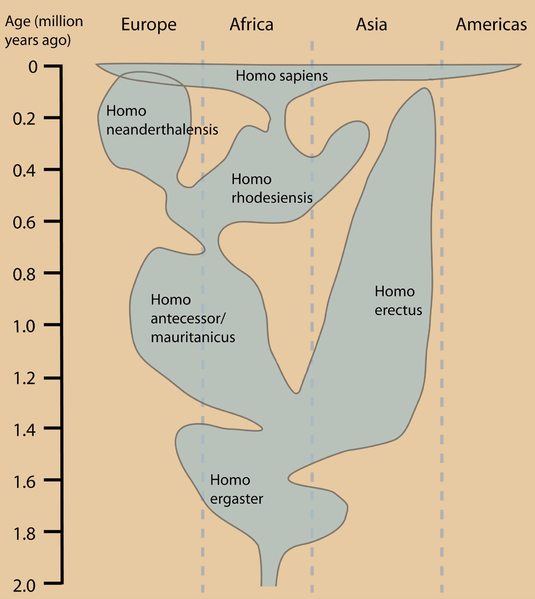 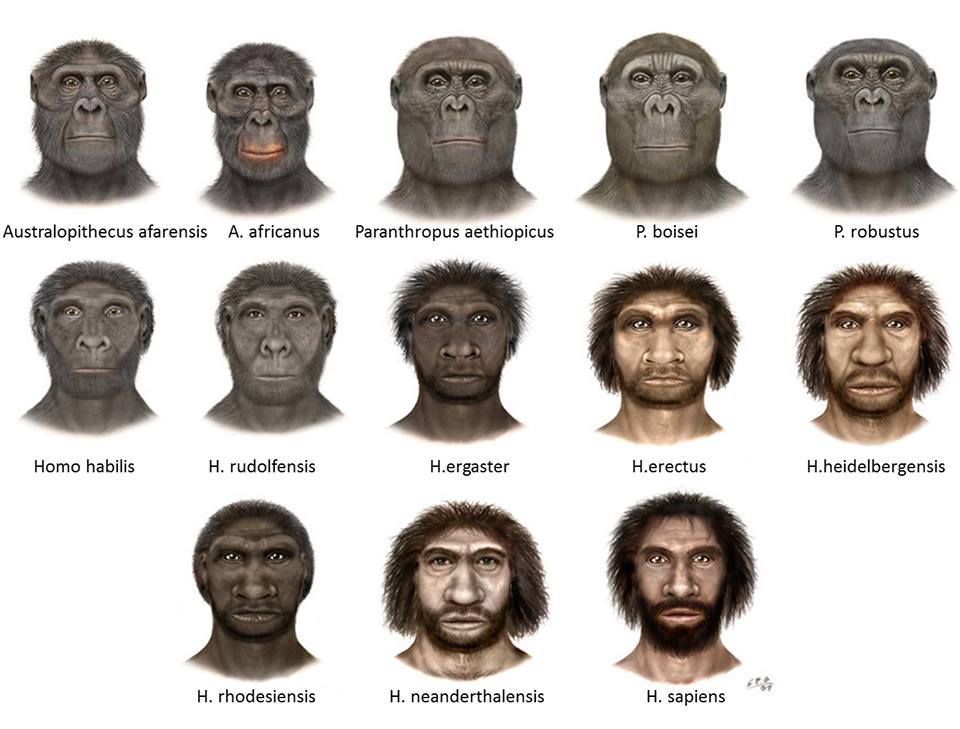 Φυλογενετικό δένδρο
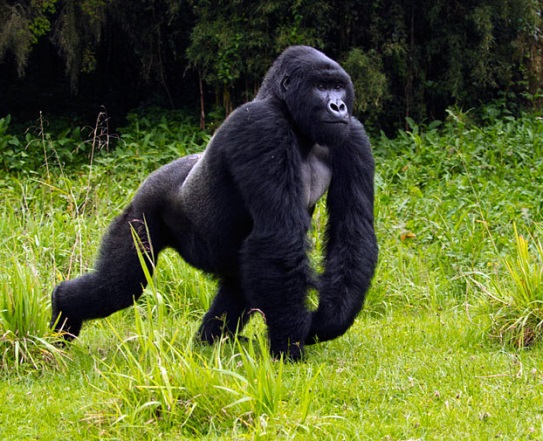 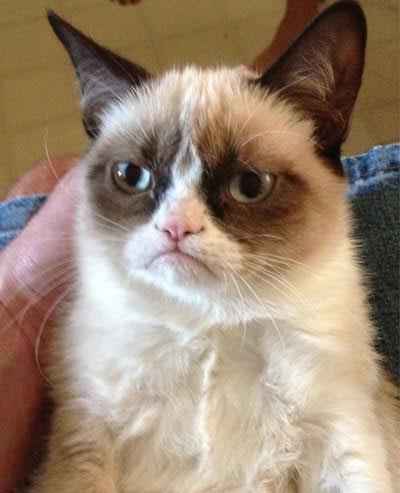 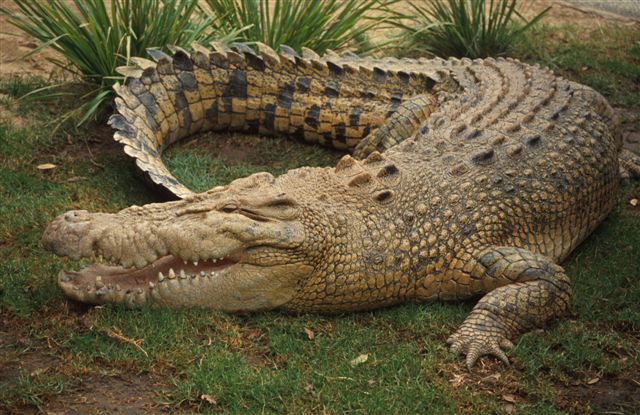 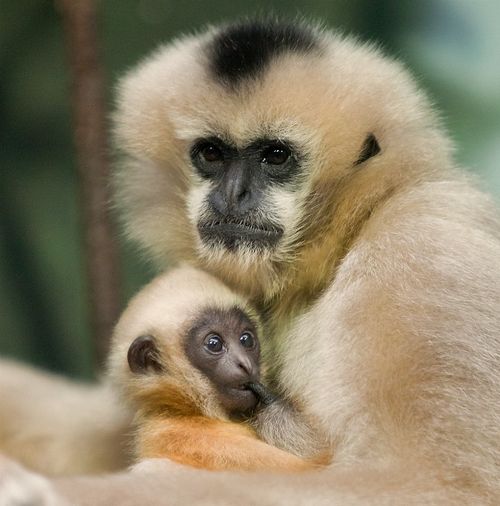 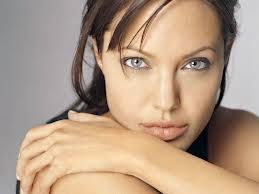 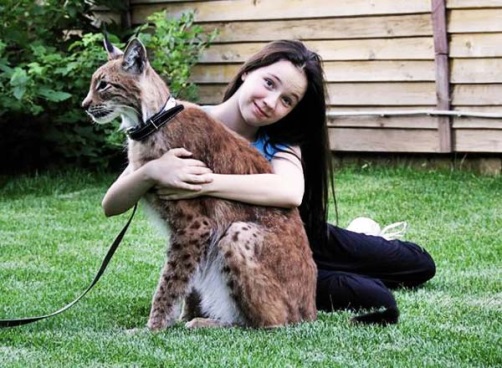 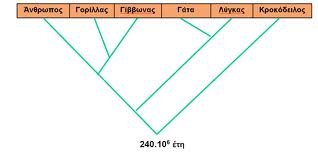 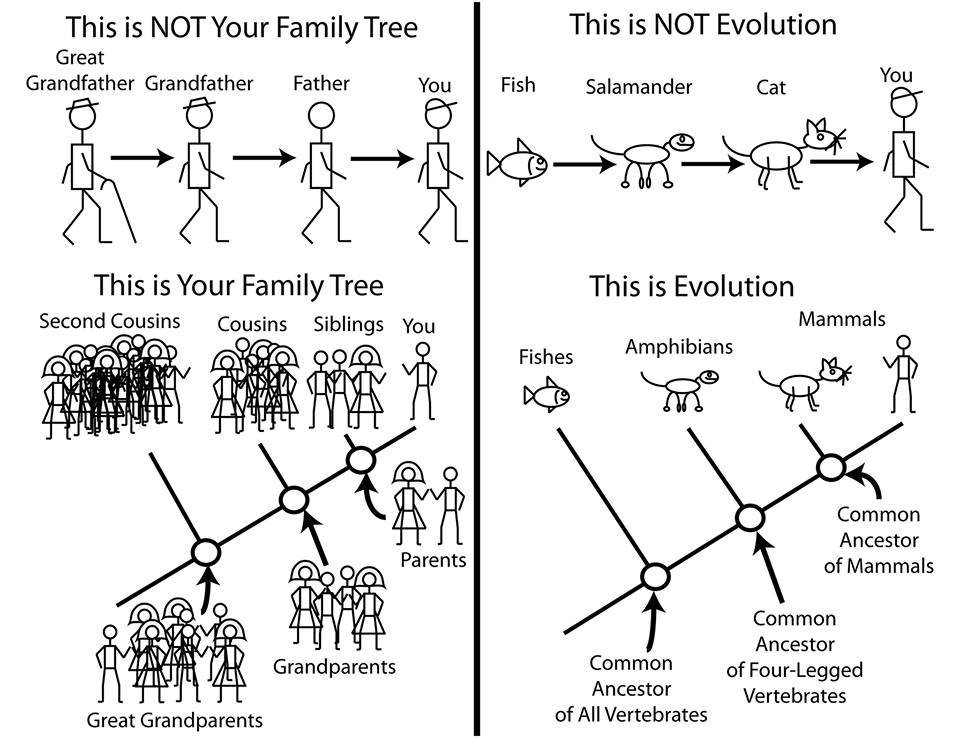 Φυλογενετικό δένδρο
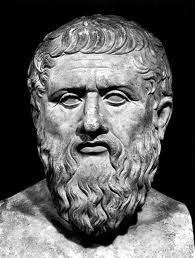 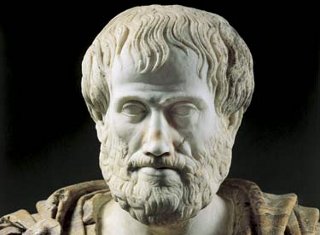 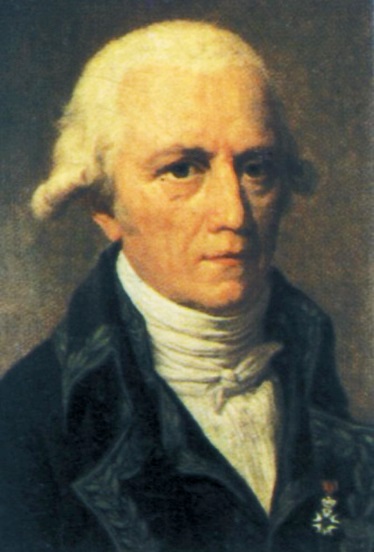 Λαμάρκ
Ιδέα εξέλιξης παλιά, αλλά εδραιωμένη η σταθερότητα των ειδών (π.χ. Πλάτωνας, Αριστοτέλης)
Λαμάρκ
Τα είδη μεταβάλλονται
Η ζωή έχει προέλθει από απλούστερες μορφές  πολύπλοκες
Η άβια ύλη παράγει ατελείς μορφές ζωής  συνθετότερες (εξαιτίας της έμφυτης τάσης των όντων για συνεχή πρόοδο)
ΝΟΗΤΗ ΦΥΣΙΚΗ ΚΛΙΜΑΚΑ (ΕΞΕΛΙΞΗ)
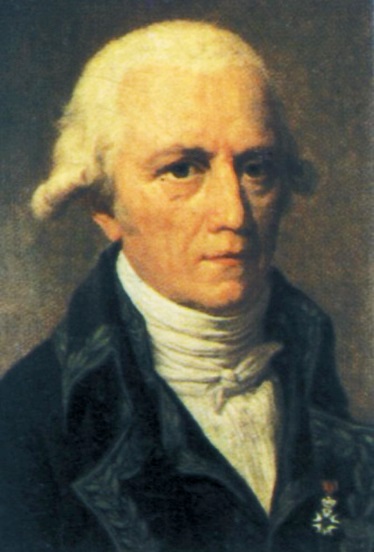 Λαμάρκ
Αλλαγές στο περιβάλλον  διαφορετικές συνήθειες στους οργανισμούς (π.χ. ζώα)
Αρχή χρήσης – αχρηστίας
Τα όργανα ενός ζώου που το βοηθούν στην προσαρμογή του στο περιβάλλον χρησιμοποιούνται, αναπτύσσονται
Τα όργανα ενός ζώου που δε συμβάλλουν στην προσαρμογή ατροφούν, εξαφανίζονται
Νέα χαρ/κά κληροδοτούνται  συσσωρεύονται  ΝΕΟ ΕΙΔΟΣ
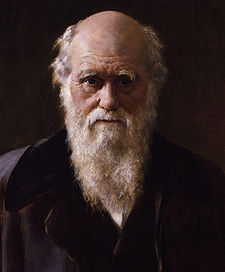 Δαρβίνος – Φυσική επιλογή
Πρόβλημα με θεωρία Λαμάρκ  ΜΗ κληρονόμηση επίκτητων χαρ/κών
1809: Δημοσίευση Λαμάρκ, Γέννηση Δαρβίνου
Δαρβίνος: Ιατρική + Θεολογία, άμισθος φυσιοδίφης με Beagle  συλλογή ζώων, φυτών, απολιθωμάτων
Αρχικά πίστευε σταθερότητα ειδών
Με το ταξίδι  ΙΔΕΑ ότι μεταβάλλονται
1839: Θεωρία, αντιδράσεις
1858: Δημοσίευση «Προέλευση ειδών διά της Φυσικής Επιλογής»
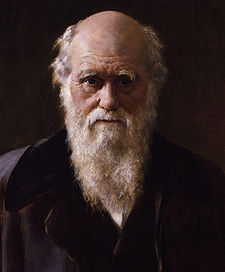 Δαρβίνος – Φυσική επιλογή
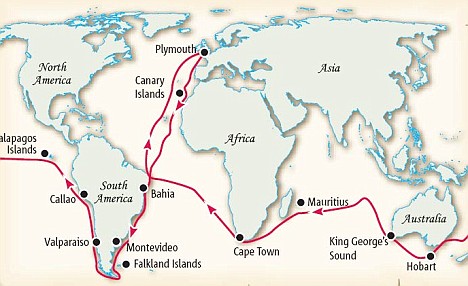 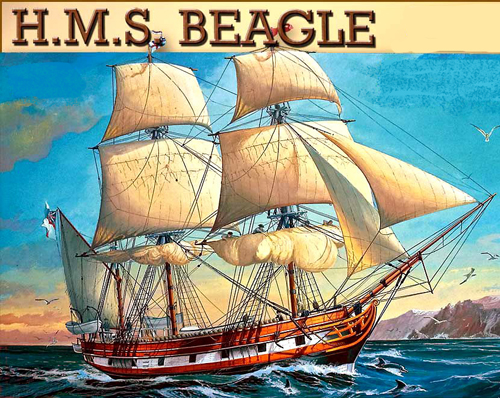 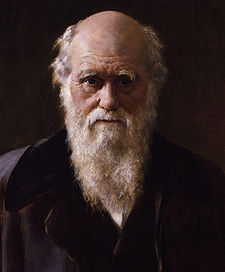 Δαρβίνος – Φυσική επιλογή
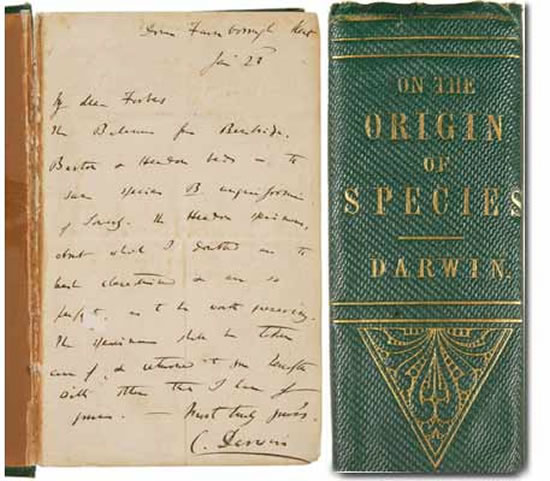 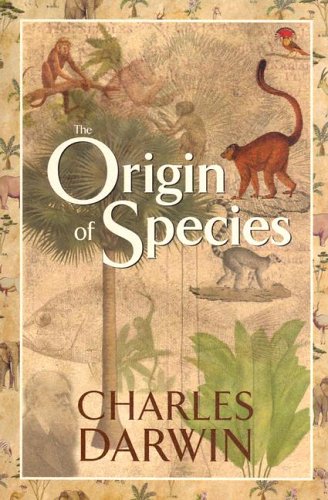 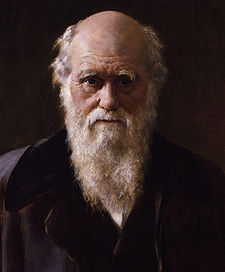 Δαρβίνος – Φυσική επιλογή
ΠΑΡΑΤΗΡΗΣΕΙΣ
Πληθυσμοί τείνουν να αυξάνουν με γεωμετρική πρόοδο
Μεγέθη πληθυσμών σταθερά (εξαίρεση: εποχικές διακυμάνσεις)
Άτομα ειδών όχι όμοια, ποικιλομορφία
Τα περισσότερα χαρ/κά κληροδοτούνται στους απογόνους
ΣΥΜΠΕΡΑΣΜΑΤΑ
ΑΓΩΝΑΣ ΕΠΙΒΙΩΣΗΣ: Για να παραμένει σταθερός ένας πληθυσμός κάποια άτομα:
ΔΕΝ επιβιώνουν
Αναπαράγονται
Επιτυχία επιβίωσης εξαρτάται από τα χαρ/κά: ΠΡΟΣΑΡΜΟΓΗ  ΕΠΙΒΙΩΣΗ  ΑΝΑΠΑΡΑΓΩΓΗ
Ευνοϊκά χαρ/κά μεταβιβάζονται περισσότερο. Συσσώρευση  ΝΕΟ ΕΙΔΟΣ
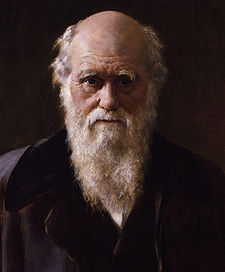 Δαρβίνος – Φυσική επιλογή
Φυσική Επιλογή: Διαδικασία με την οποία
οι περισσότερο προσαρμοσμένοι οργανισμοί επιβιώνουν + αναπαράγονται
οι λιγότερο προσαρμοσμένοι οργανισμοί πεθαίνουν
Τεχνητή Επιλογή: Ο άνθρωπος επιλέγει τις διασταυρώσεις (ζώα, φυτά…)
Διαφορετικές περιοχές  Διαφορετικές συνθήκες  Διαφορετικές συνθήκες επιβίωσης  Διαφορετικοί οργανισμοί οι πιο προσαρμοσμένοι
Αποσαφηνίσεις
Η Φυσική Επιλογή δρα στον ΠΛΗΘΥΣΜΟ (η μικρότερη μονάδα που εξελίσσεται)
Άτομα  το πολύ 1 νέο χαρ/κό
λόγω μεταβολής γενετικού υλικού (μεταλλάξεις)
λόγω πειβάλλοντος (επίκτητα γνωρίσματα)
Εξέλιξη: συσσώρευση χαρ/κών
Φυσική επιλογή: προσδιορισμένη
Χρονικά
Τοπικά
 Διαφορετικές συνθήκες, διαφορετικά θετικά χαρ/κά
Η φυσική επιλογή εν δράσει
Περιβάλλον με ανοιχτόχρωμους κορμούς
Μαύρες πεταλούδες (λίγες)
Λευκές πεταλούδες (περισσότερες)
Γιατί;
Περιβάλλον με μαυρισμένους κορμούς δέντρων (Βιομηχανική επανάσταση)
Μαύρες πεταλούδες (περισσότερες)
Λευκές πεταλούδες (λίγες)
Γιατί;
Η φυσική επιλογή εν δράσει
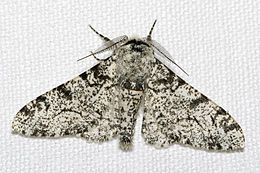 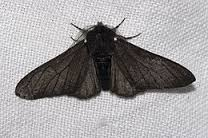 Η φυσική επιλογή εν δράσει
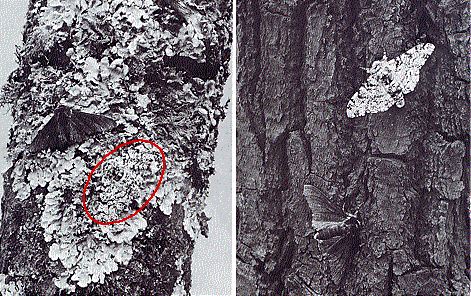 Η φυσική επιλογή εν δράσει
ΠΡΟΣΟΧΗ!!!
Οι πεταλούδες ΔΕΝ ΕΜΦΑΝΙΣΑΝ ένα νέο χαρ/κό που τους έδωσε πλεονέκτημα (Λαμάρκ)
Η Φυσική Επιλογή ευνόησε από τα ΥΠΑΡΧΟΝΤΑ κληρονομήσιμα χαρ/κά εκείνο που προσέδιδε περισσότερες πιθανότητες επιβίωσης στο φορέα του
Σύγκριση Θεωριών Λαμάρκ - Δαρβίνου
Σύγκριση Θεωριών Λαμάρκ - Δαρβίνου
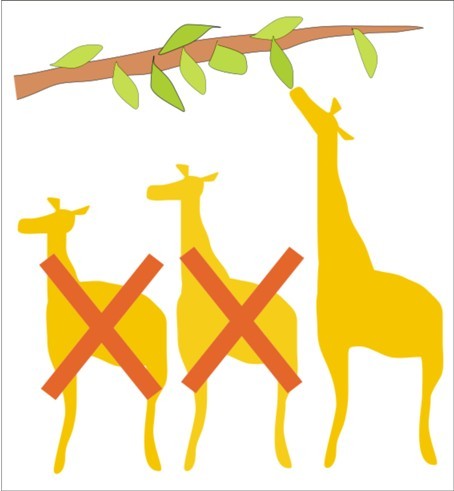 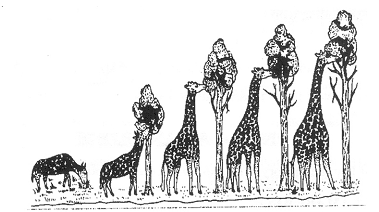 Π.χ. Χελώνες στα Galápagos
1ο τύπος
2ο τύπος
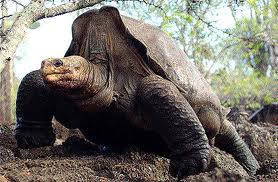 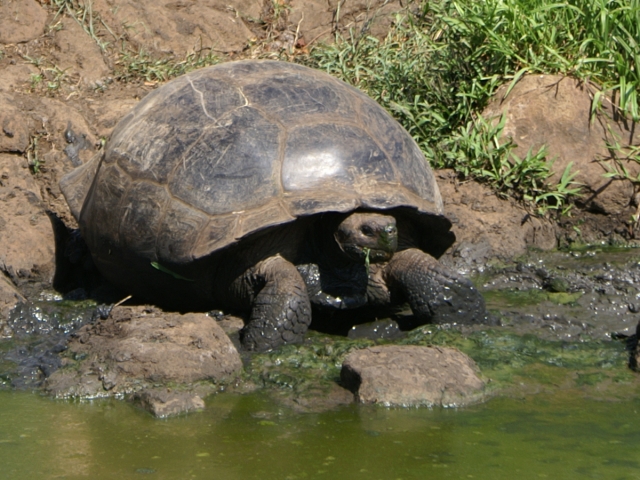 Πώς;
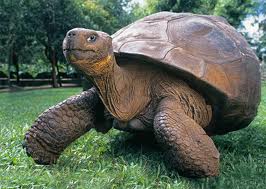 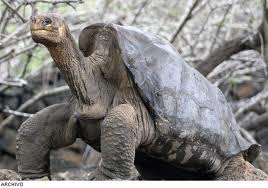 Π.χ. Ginger gene
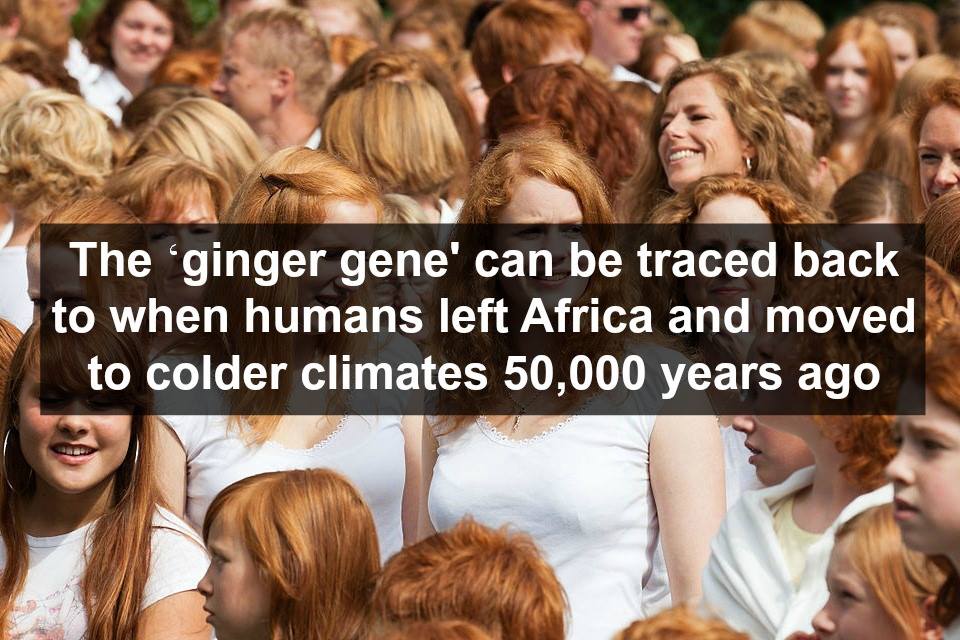 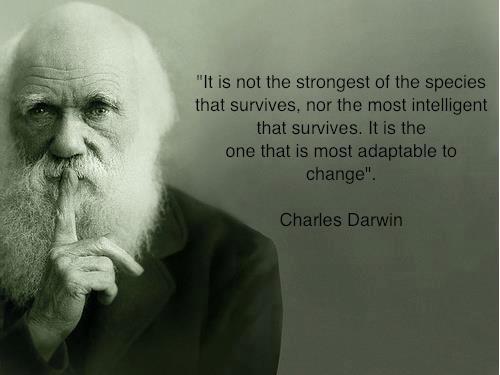 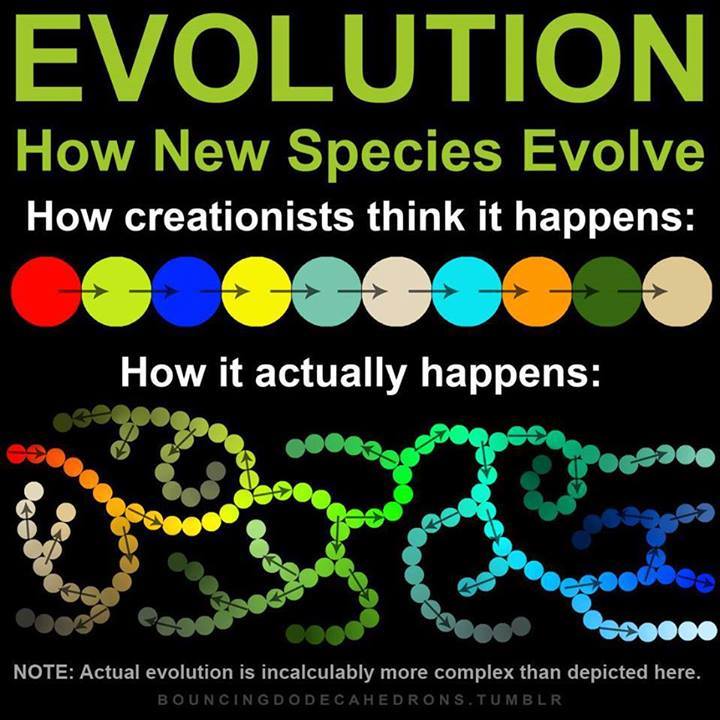 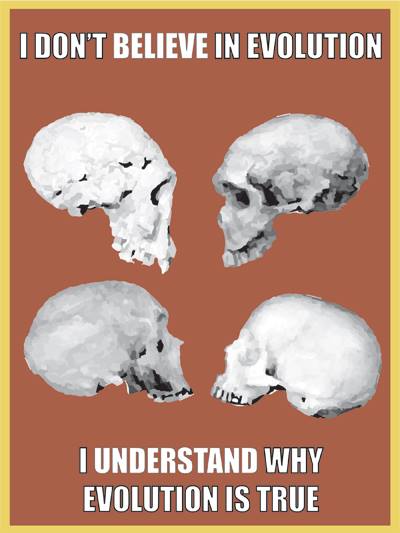